Про участь делегації Харківської області у заключній конференції щодо реалізації проекту «Садочок  - простір дружній до дитини» за ініціативи Всеукраїнського фонду «Крок за кроком» спільно з представництвом Дитячого             фонду ООН (ЮНІСЕФ) в Україні та  підтримки Міністерства освіти і науки України.
Нечай О.М., голова Ради завідувачів (директорів) дошкільних навчальних закладів Харківської області, завідувач Комсомольського ДНЗ (ясла-садок) №7 «Колосок» Комсомольської селищної ради Зміївського району Харківської області
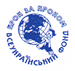 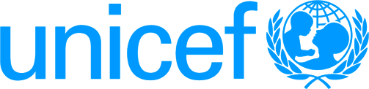 Садочок-простір дружній до дитини
Дводенний навчально-практичний семінар для педагогів дошкільних навальних закладів
Про проект:«Садочок-простір дружній до дитини»
У 2016-2017 рр. ЮНІСЕФ реалізує проект «Сприяння соціальній згуртованості та інтеграції внутрішньо переміщених осіб на сході Україні». 
Один з компонентів проекту спрямовано на підтримку якісної дошкільної освіти у п’яти східних областях України: 
Дніпропетровській, Харківській, Запорізькій, Донецькій та Луганській.
Охоплення навчанням та наставницькою підтримкою:
2 600 вихователів з 804 дошкільних навчальних закладів пройдуть навчання;
Підготовлено 57 національних тренерів, які провели     2-денні тренінги та надавали наставницьку підтримку, для педагогів та сприяють розповсюдженню найкращих практик в областях;
50 опорних дошкільних навальних закладів отримують глибинну наставницьку підтримку
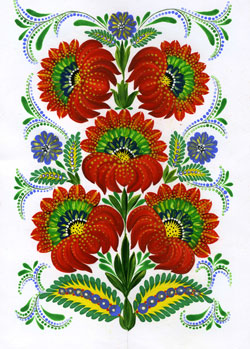 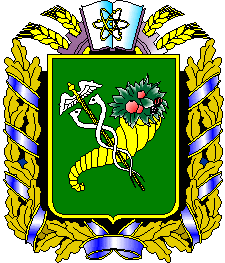 Харківська область
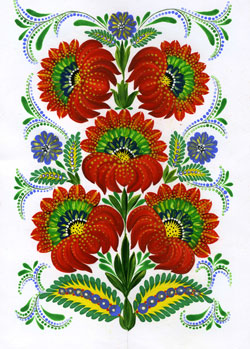 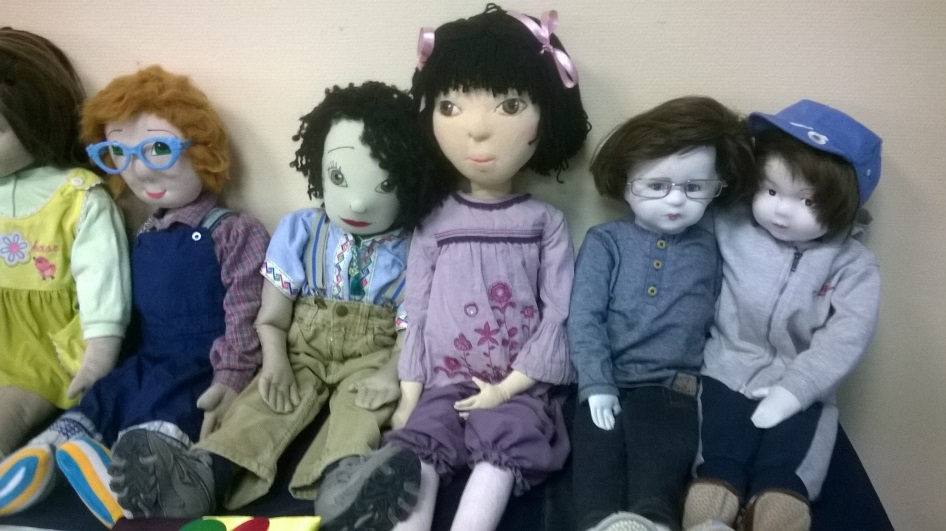 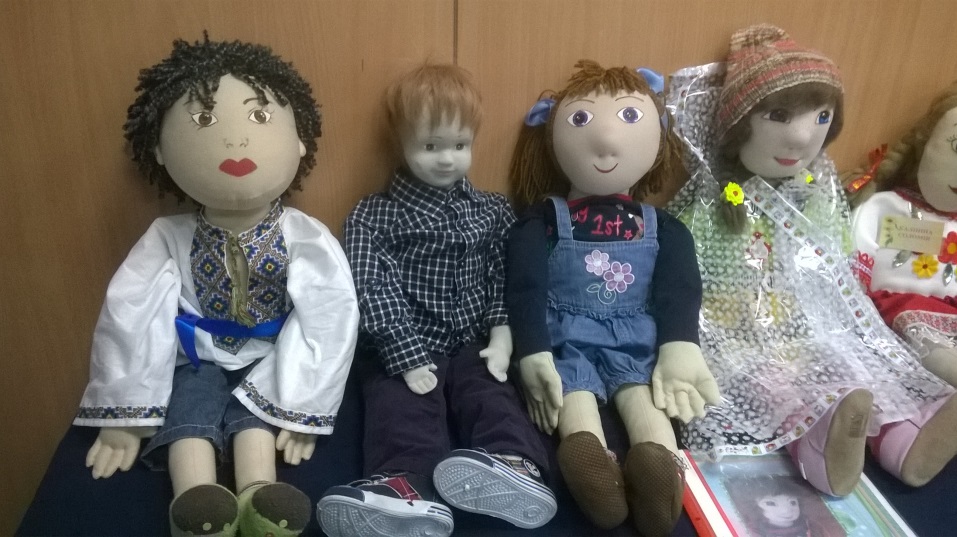 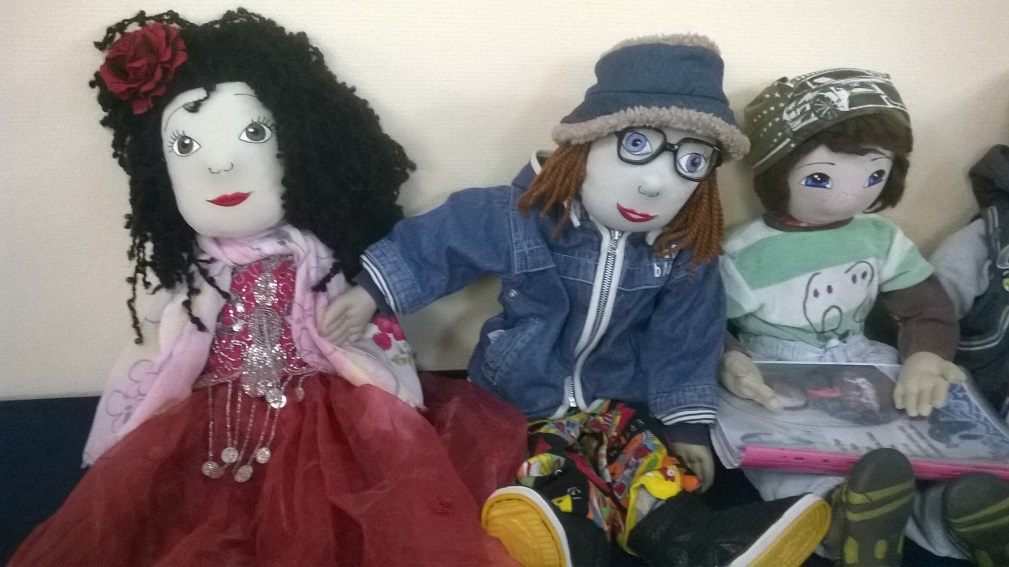 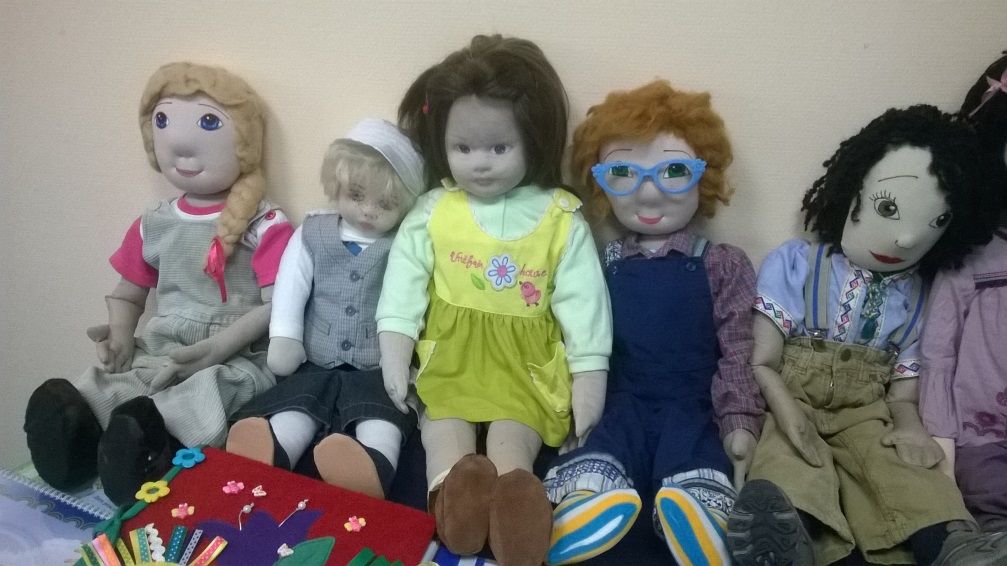 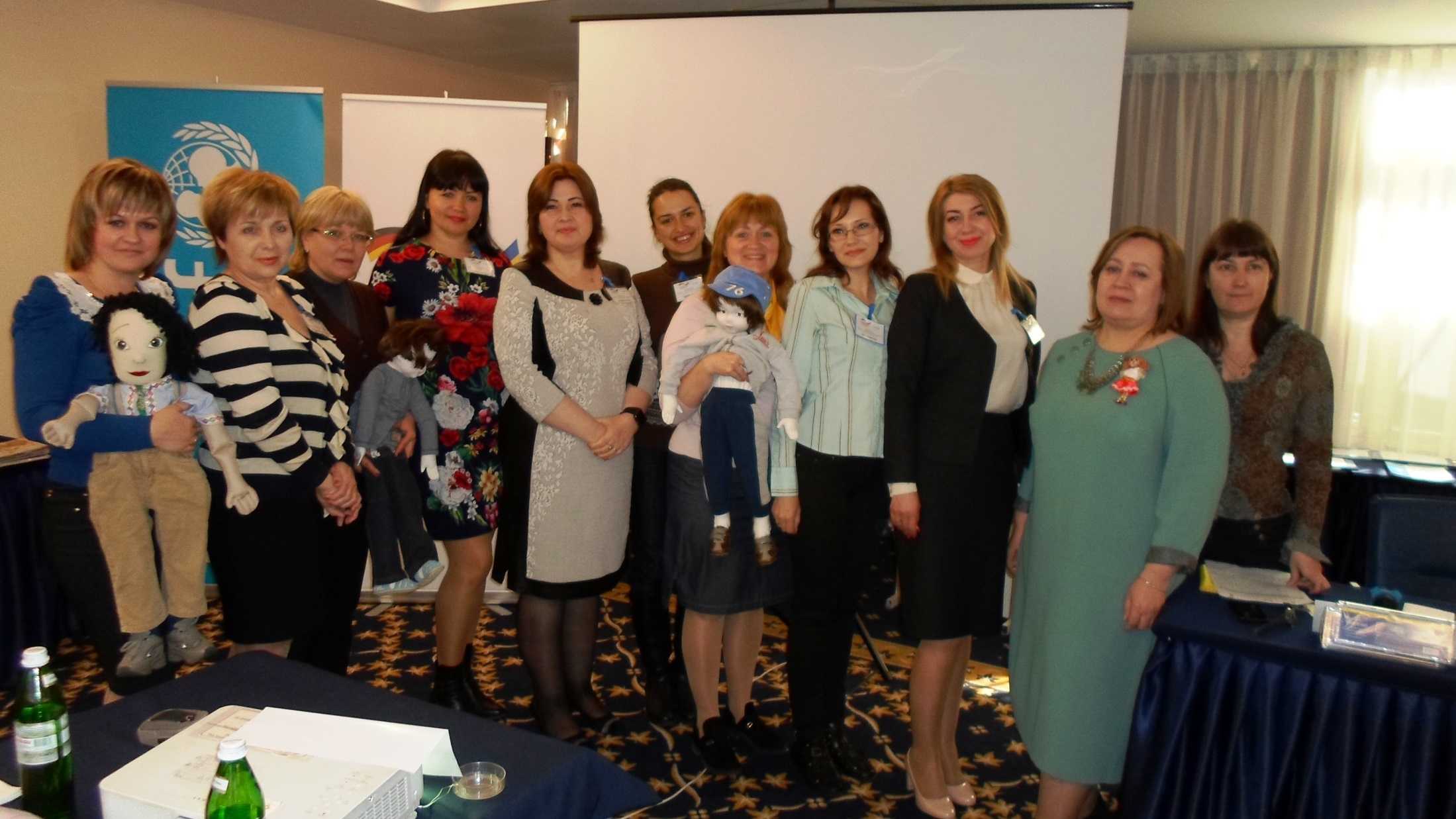 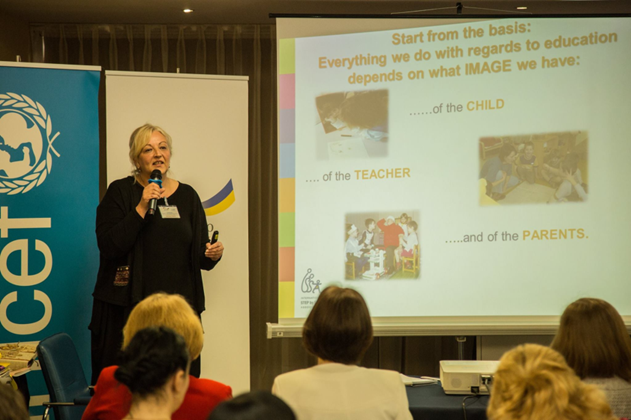 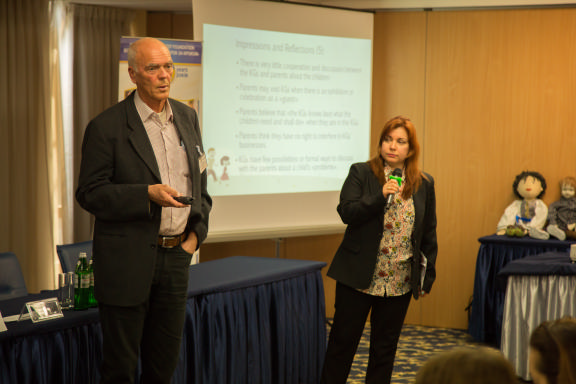 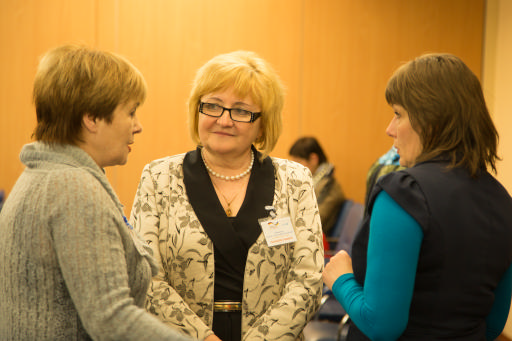 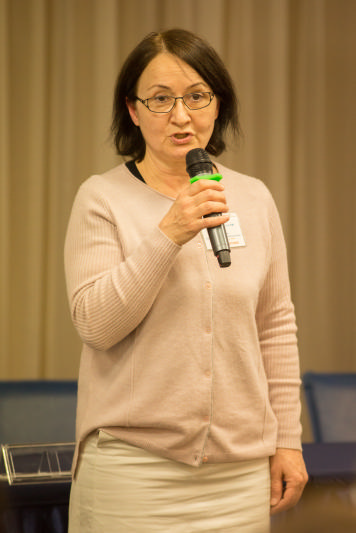 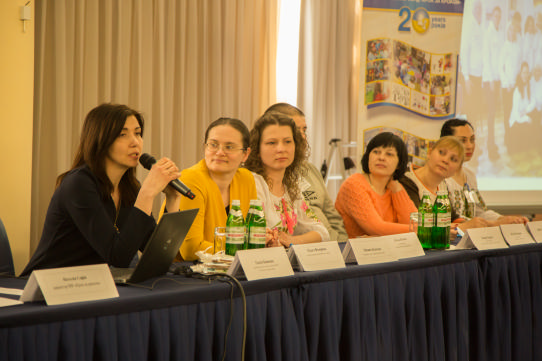 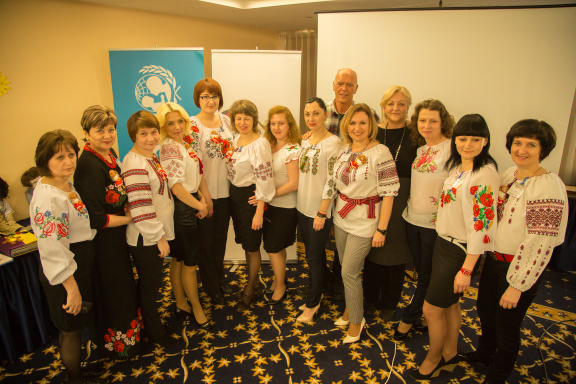 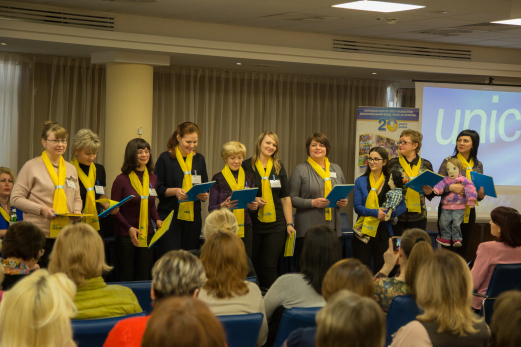 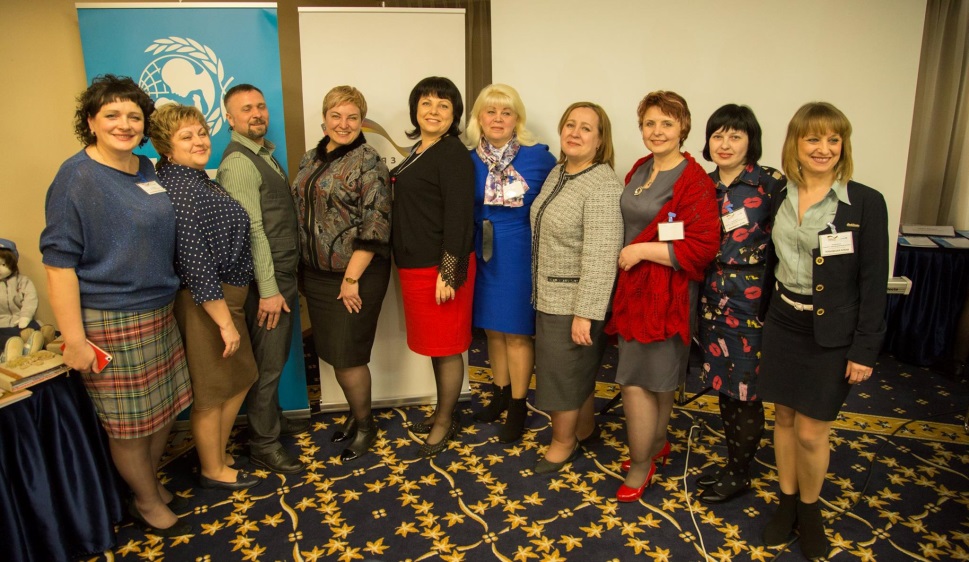 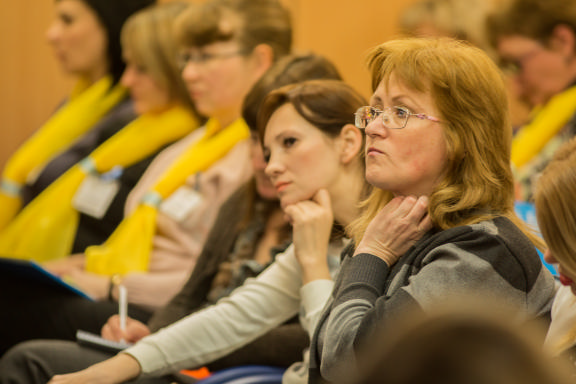 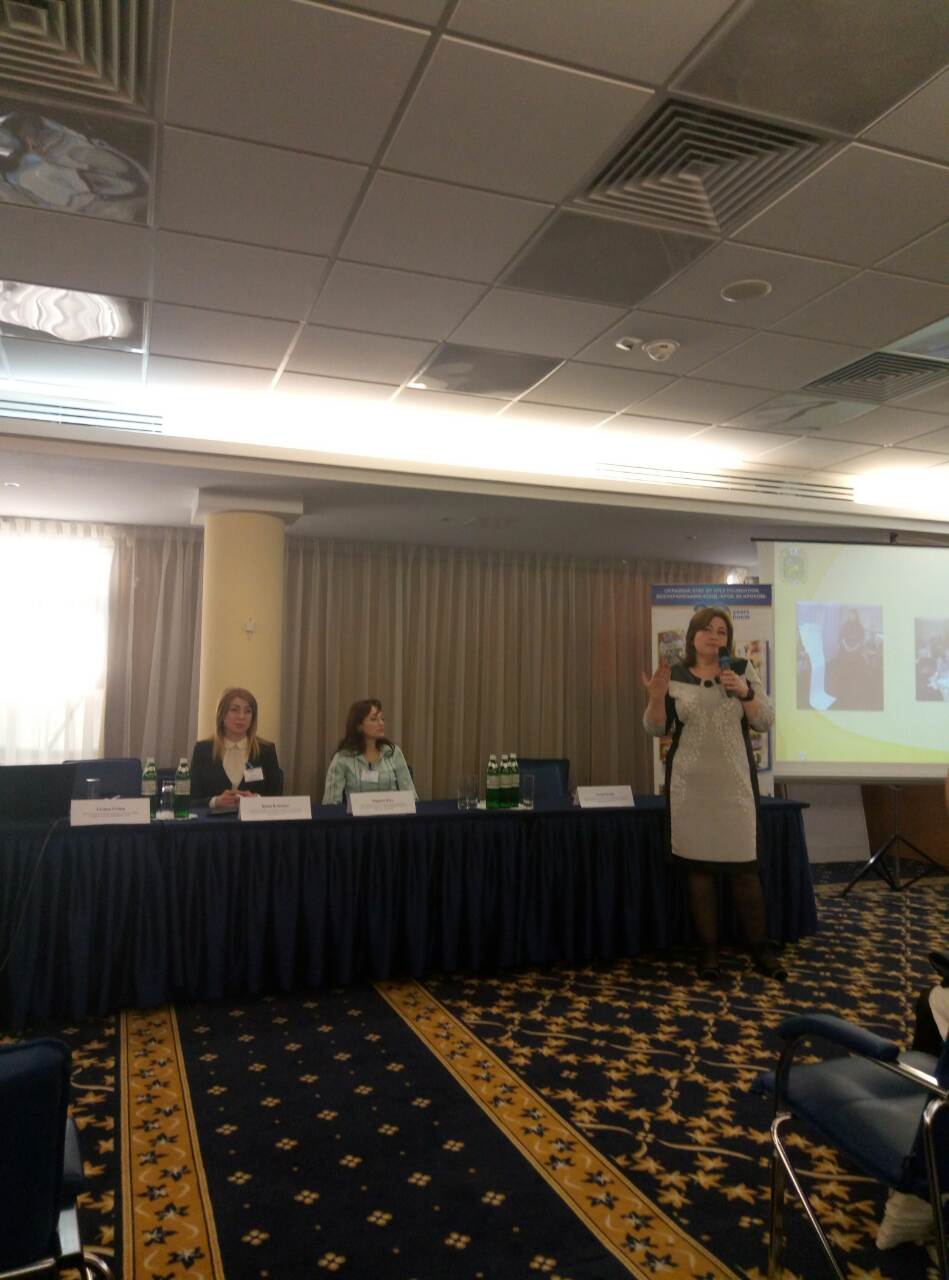 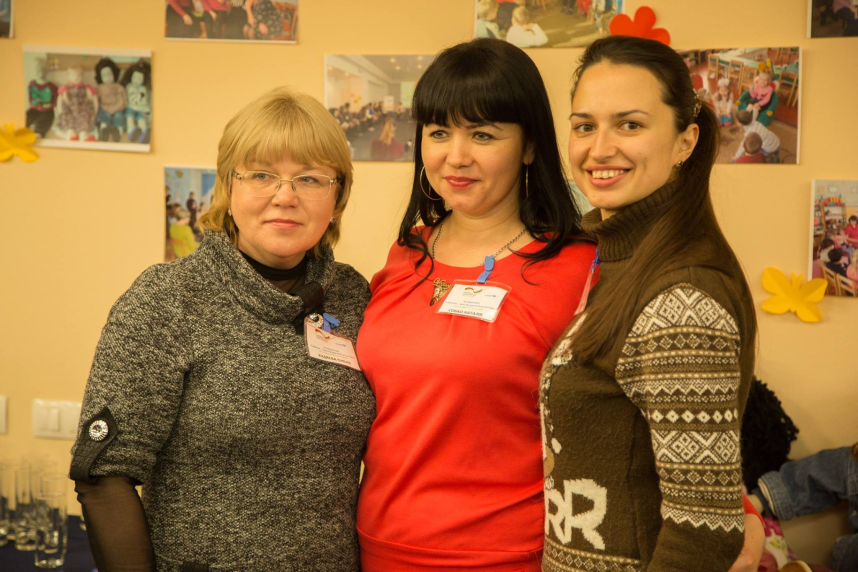 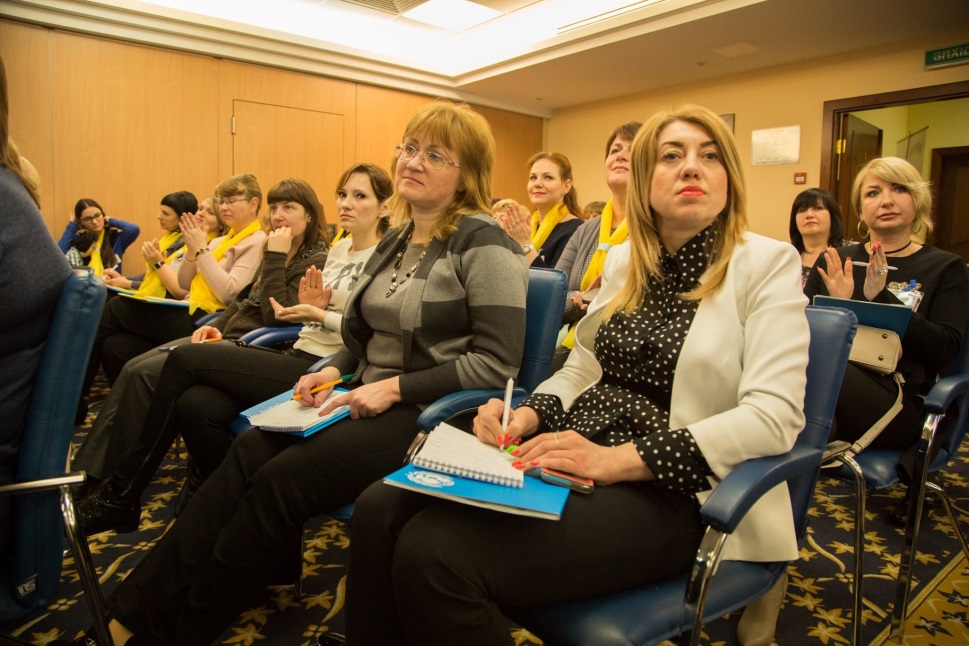 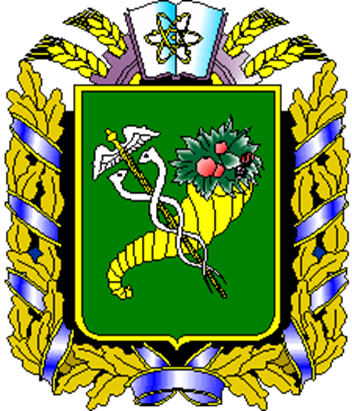 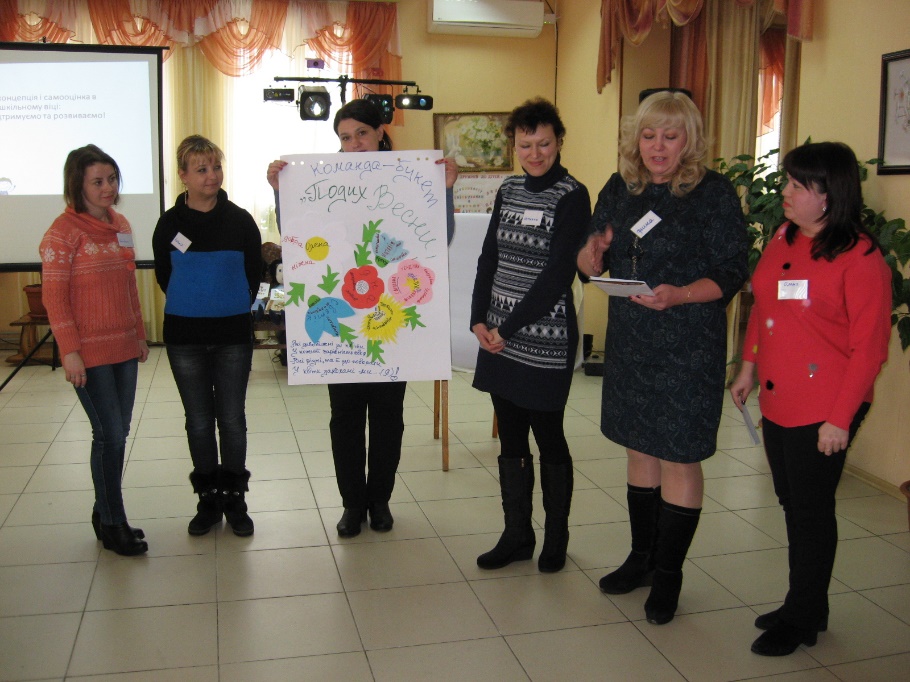 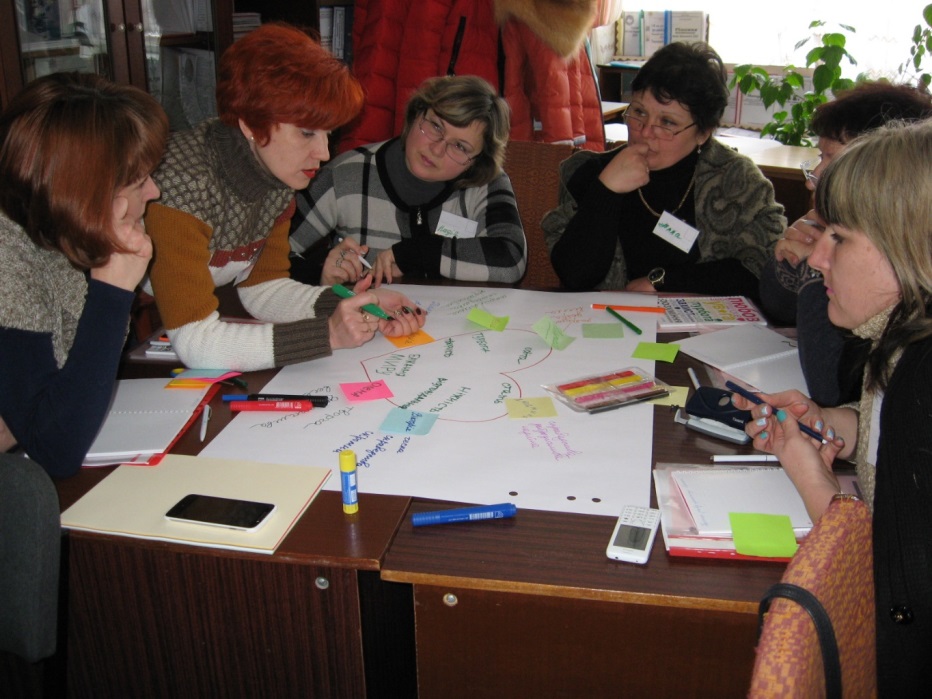 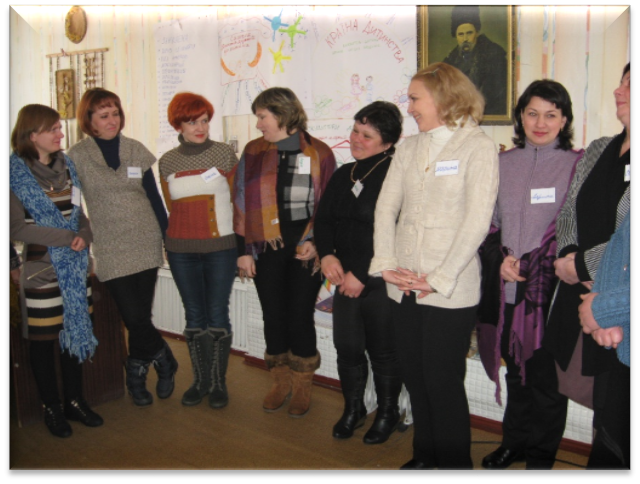 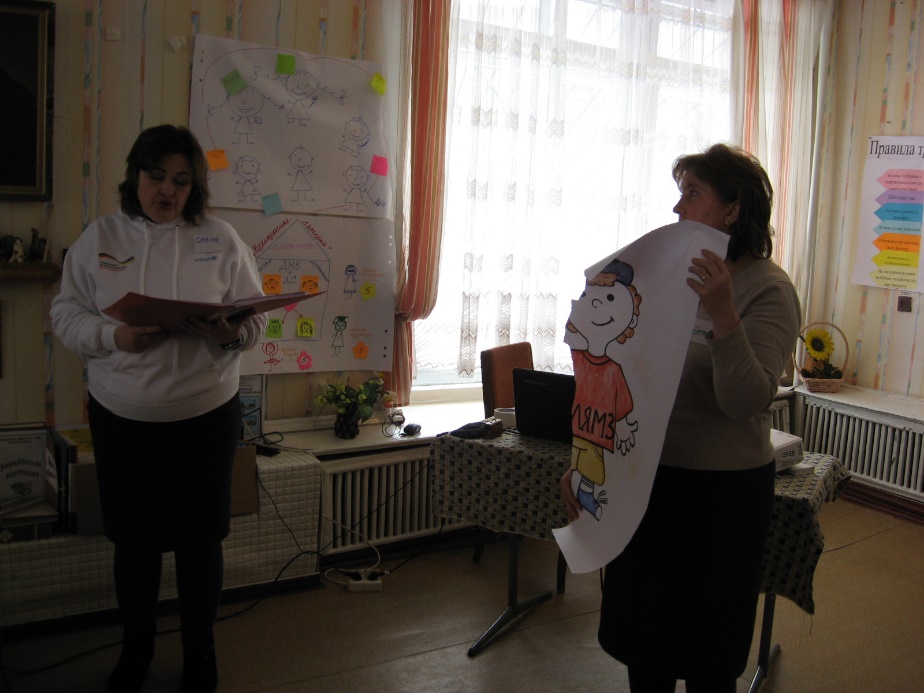 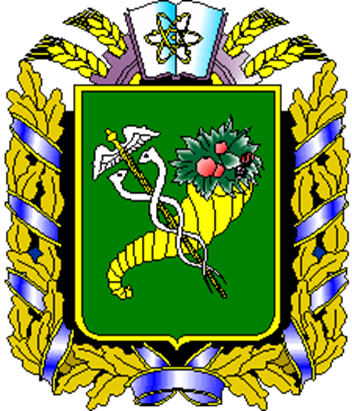 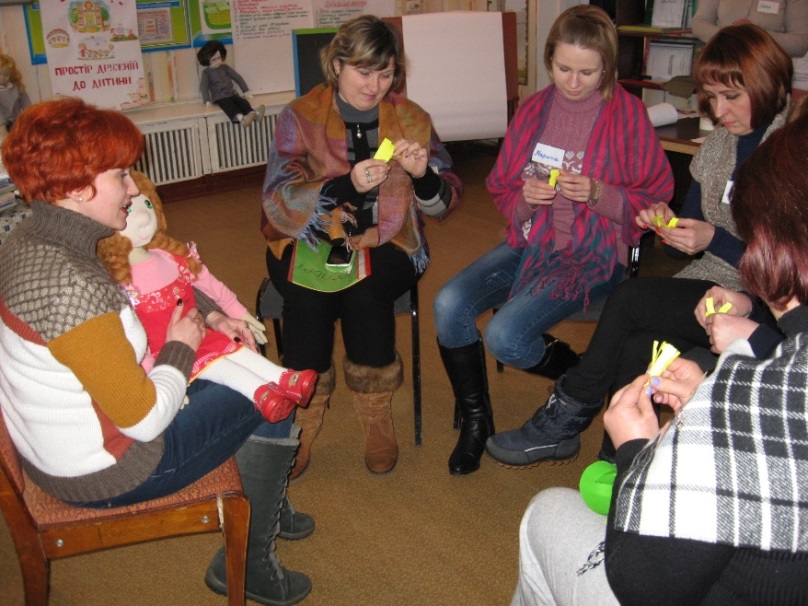 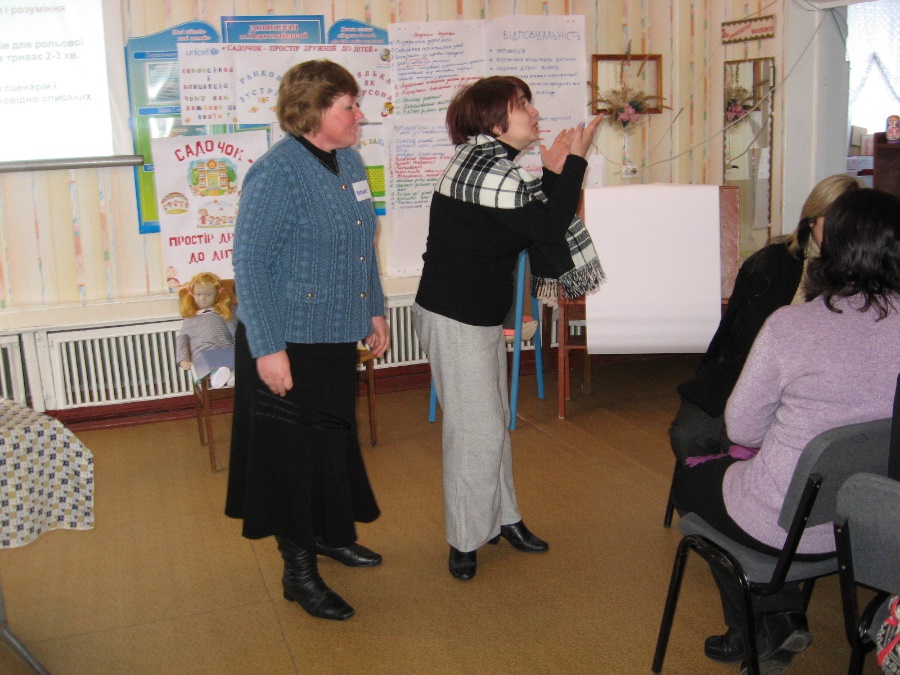 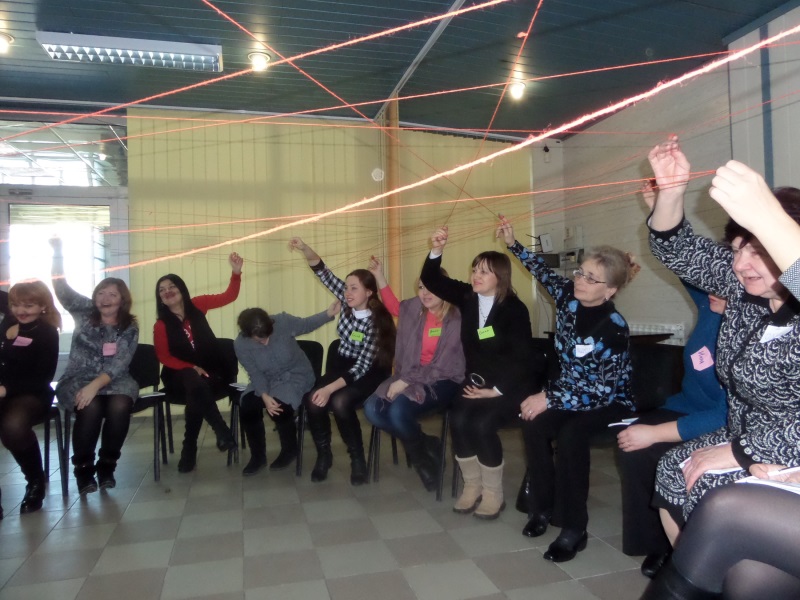 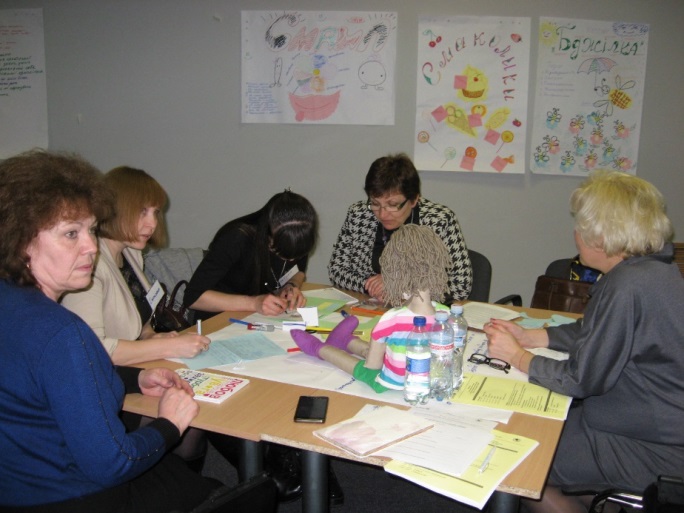 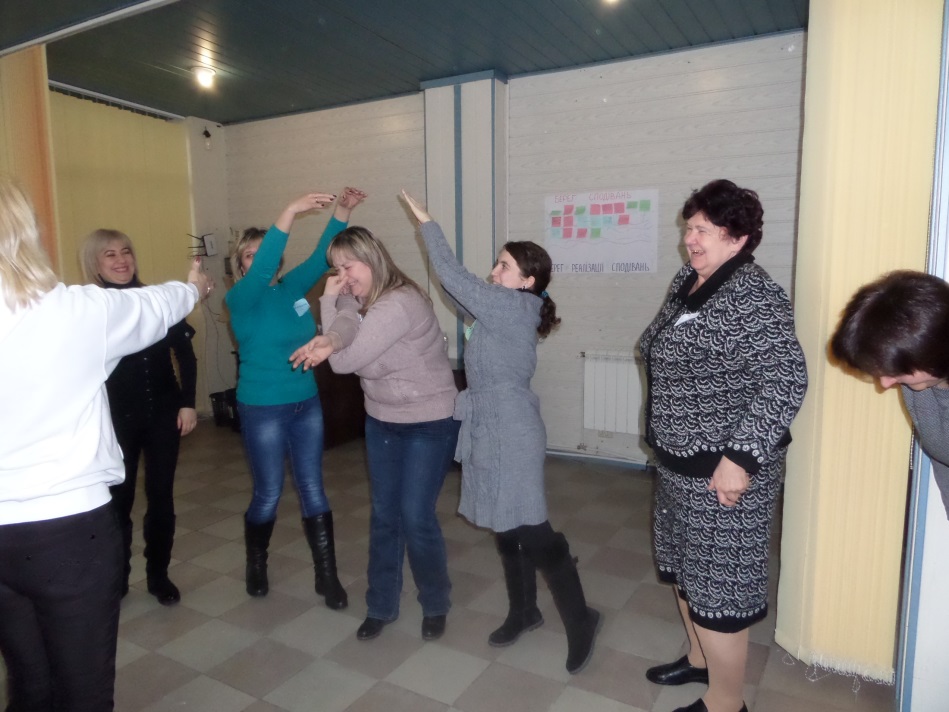 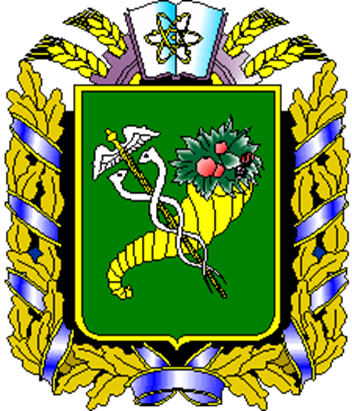 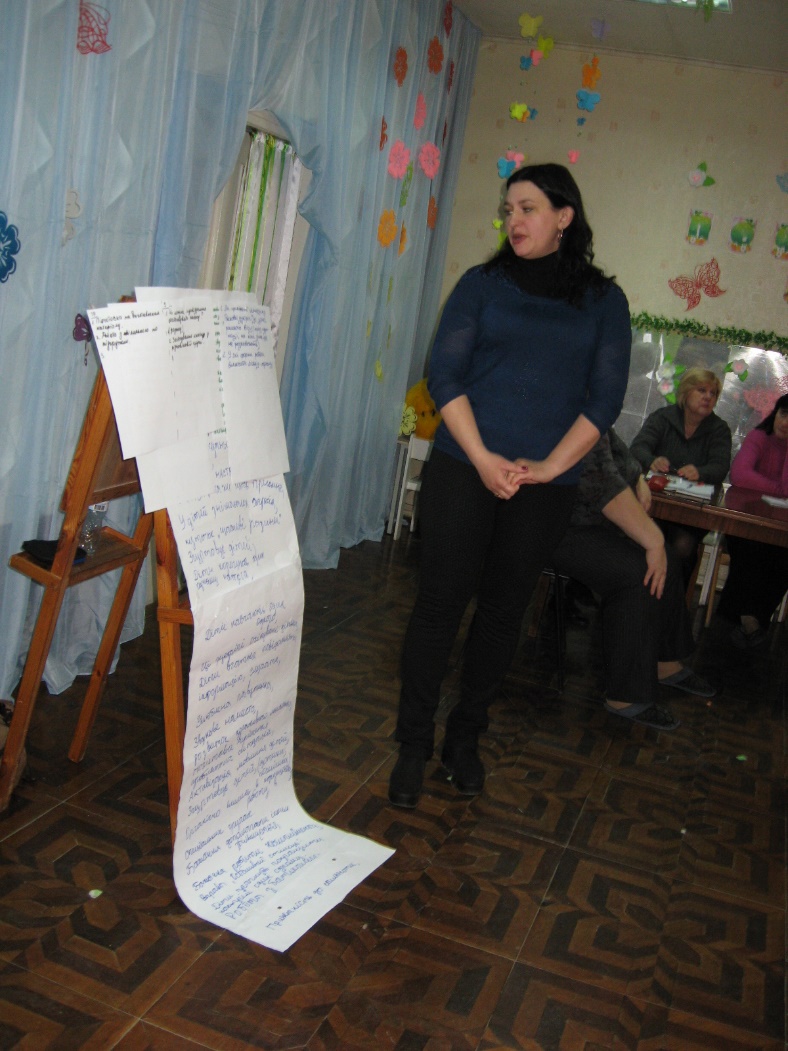 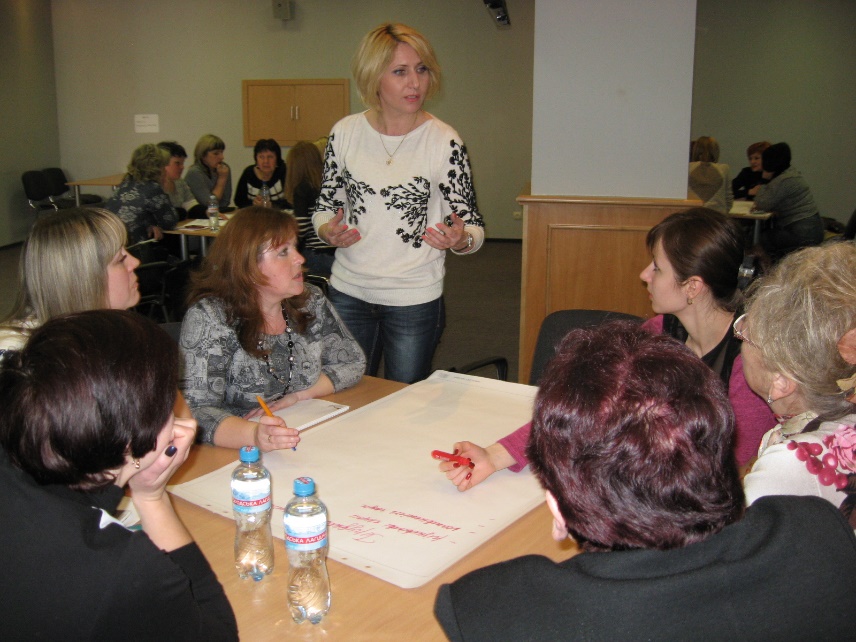 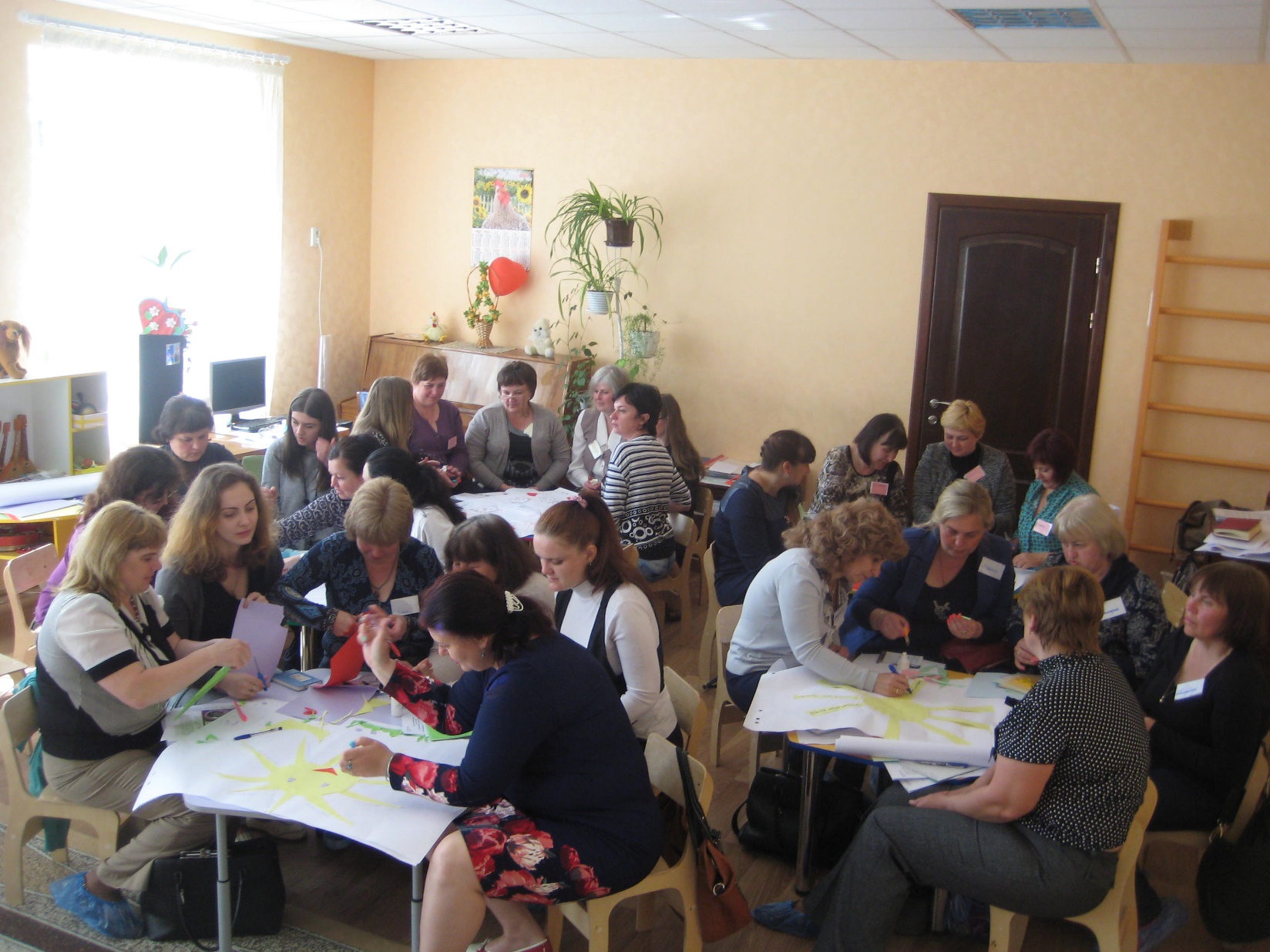 м. Балаклея
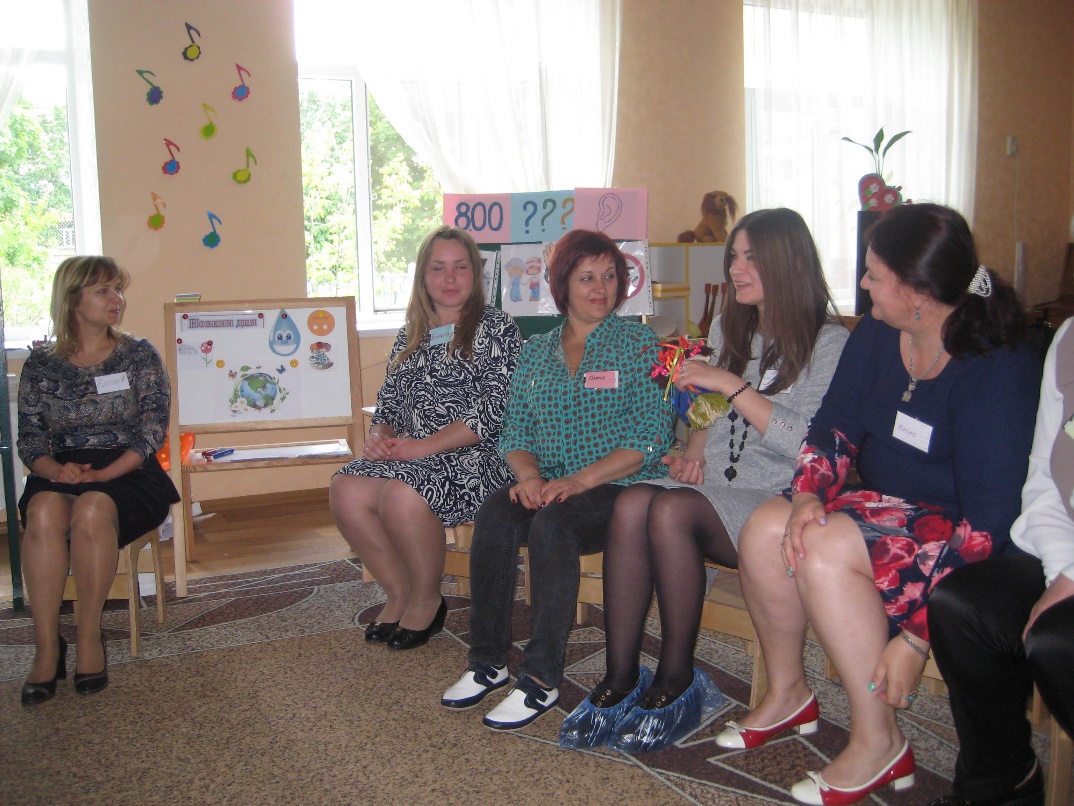 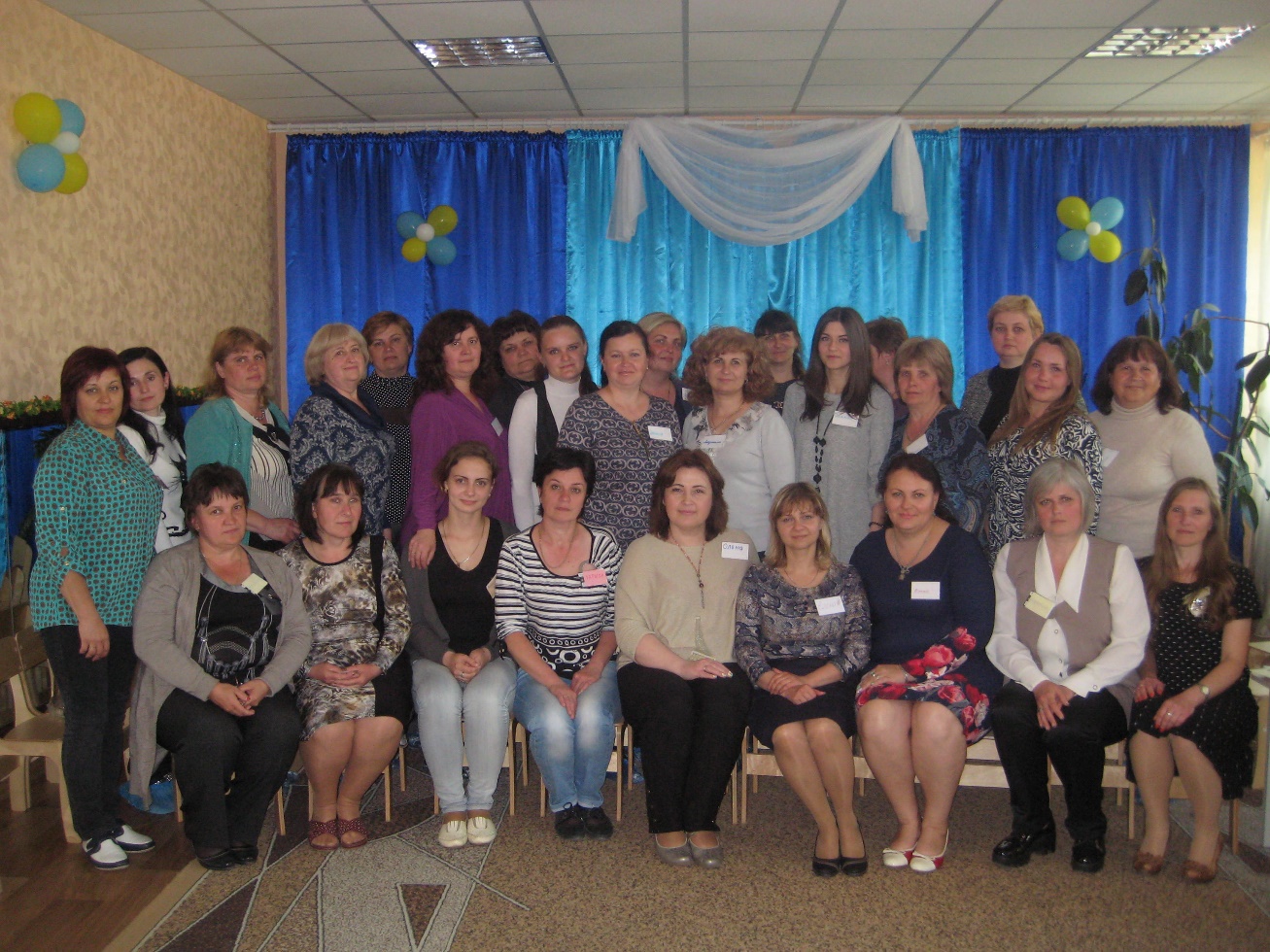 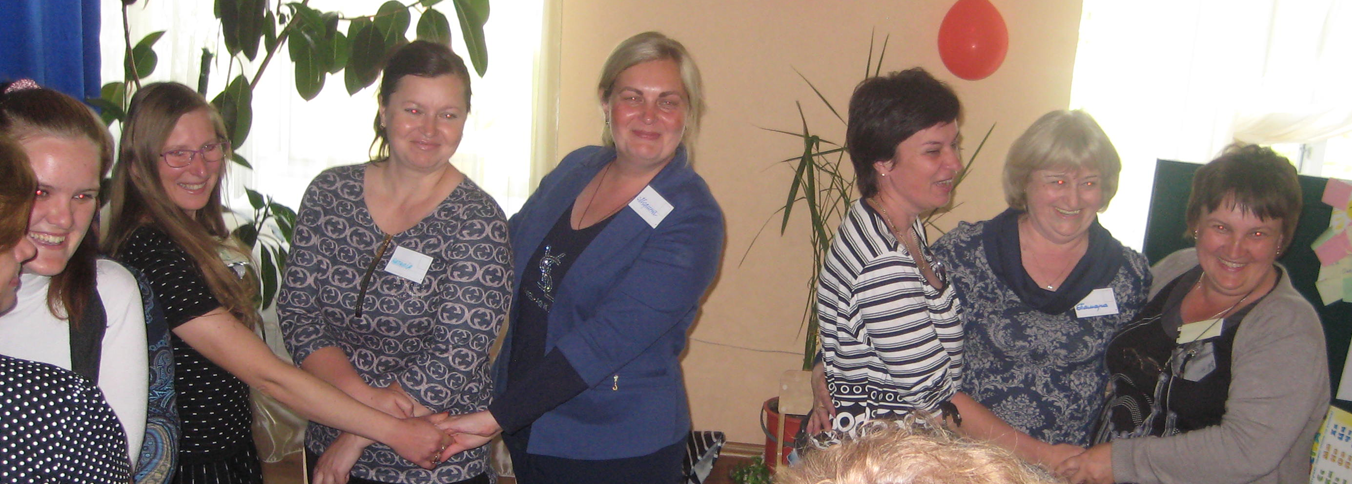 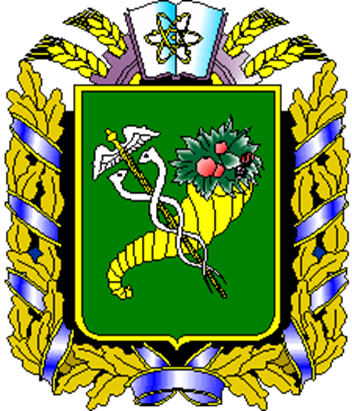 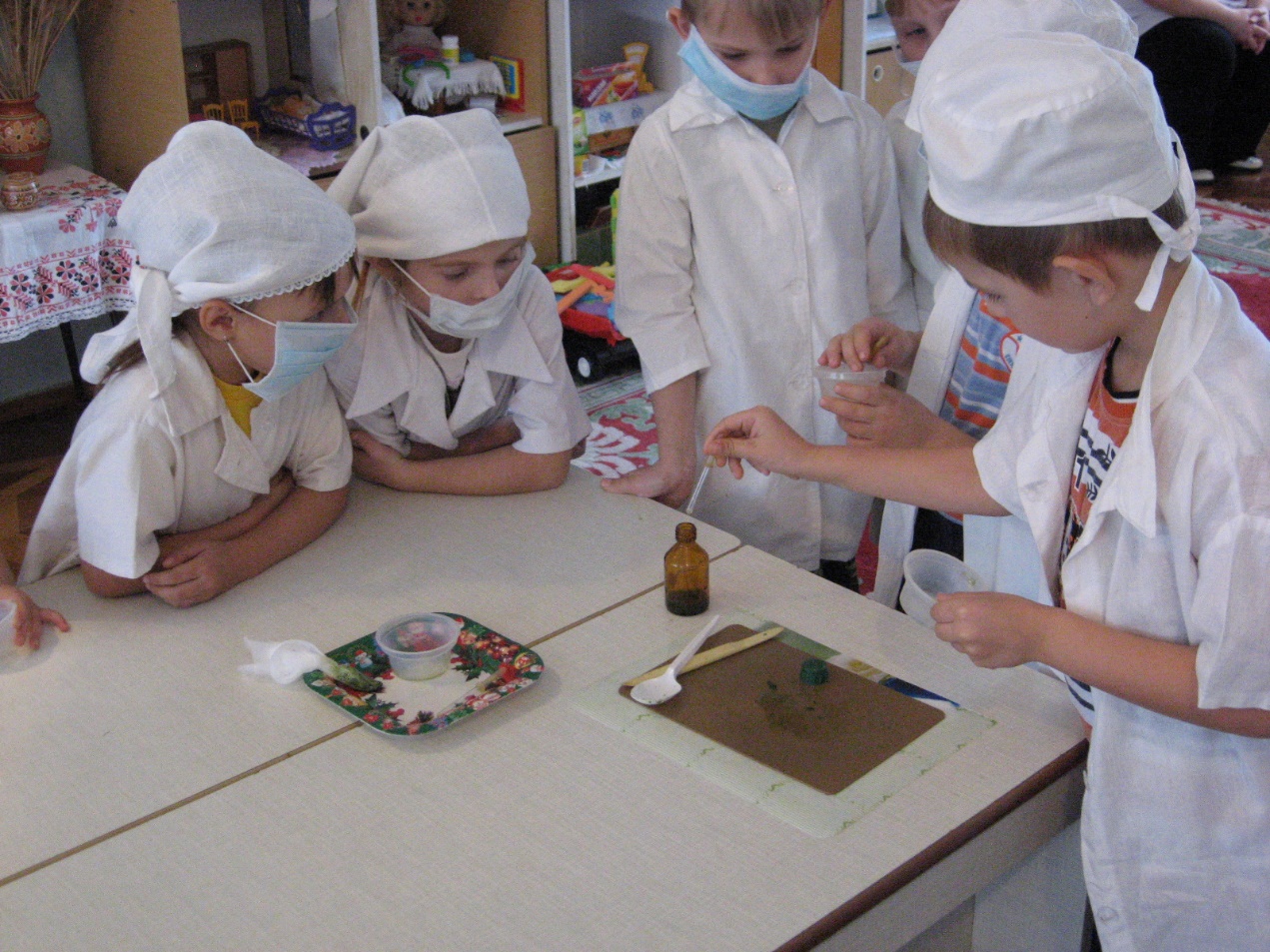 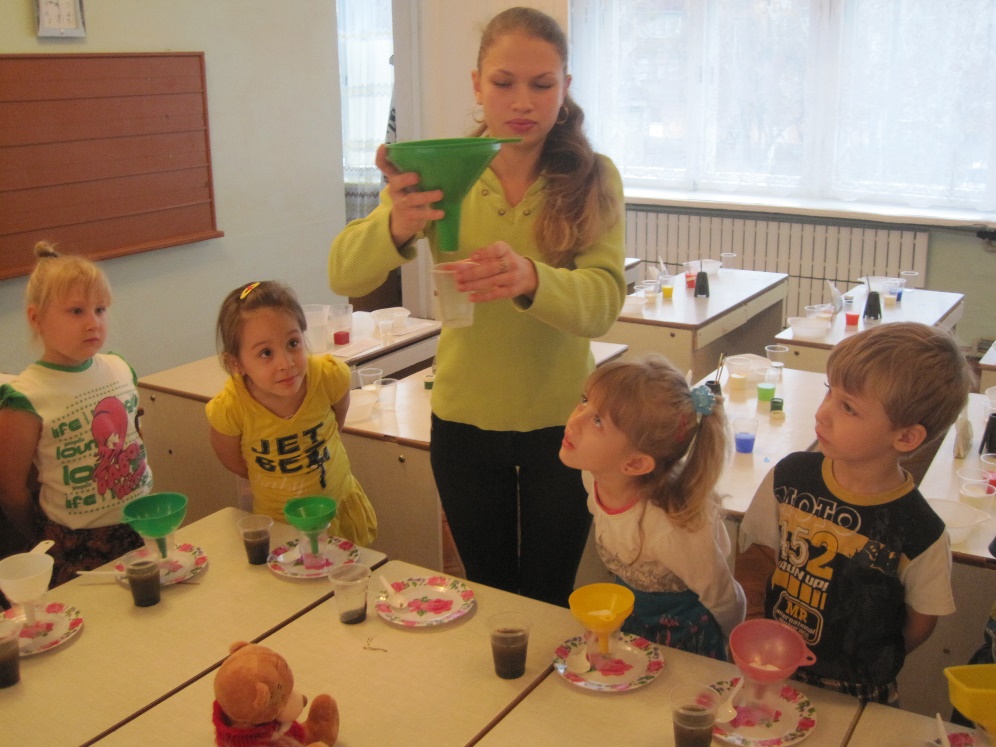 Ми всі маємо унікальні таланти та здібності, які роблять нас цінними. Суть в тому, щоб
 знайти свої, і використовувати їх максимально корисно. 
Ви це можете!
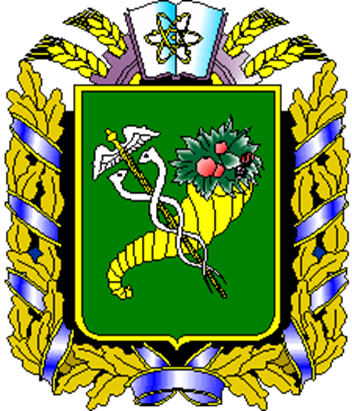 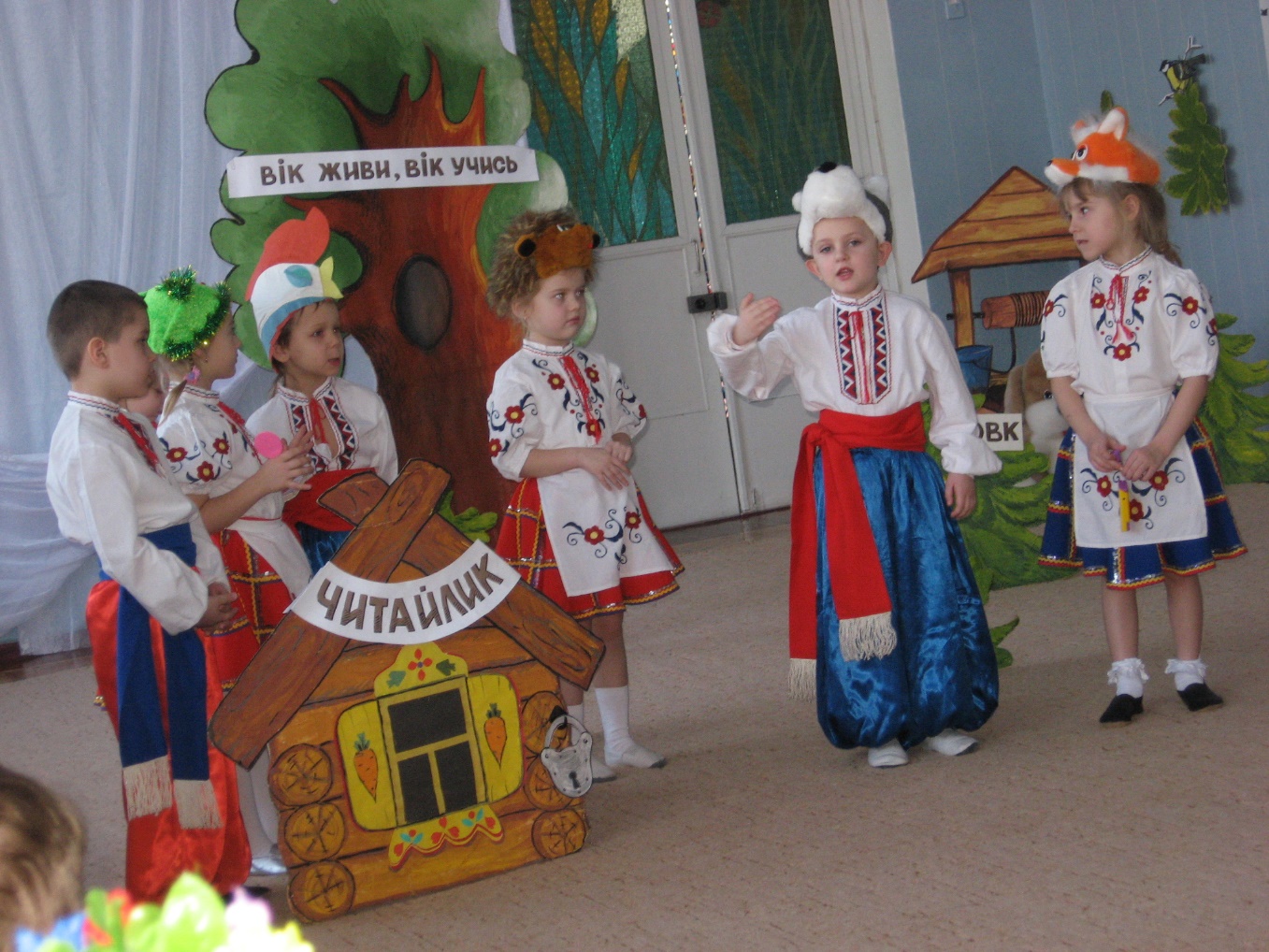 Якщо Ви чекаєте ідеальних умов, то Ви ніколи не отримаєте щось зробленим!
Крок за кроком!
 Ми будемо навчатись
 і Україна буде перемагати!
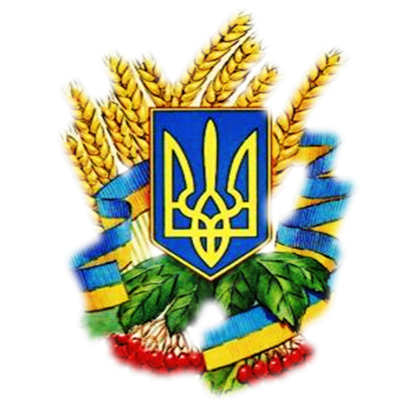 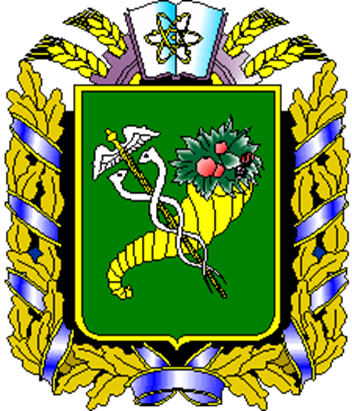 Майте натхнення!
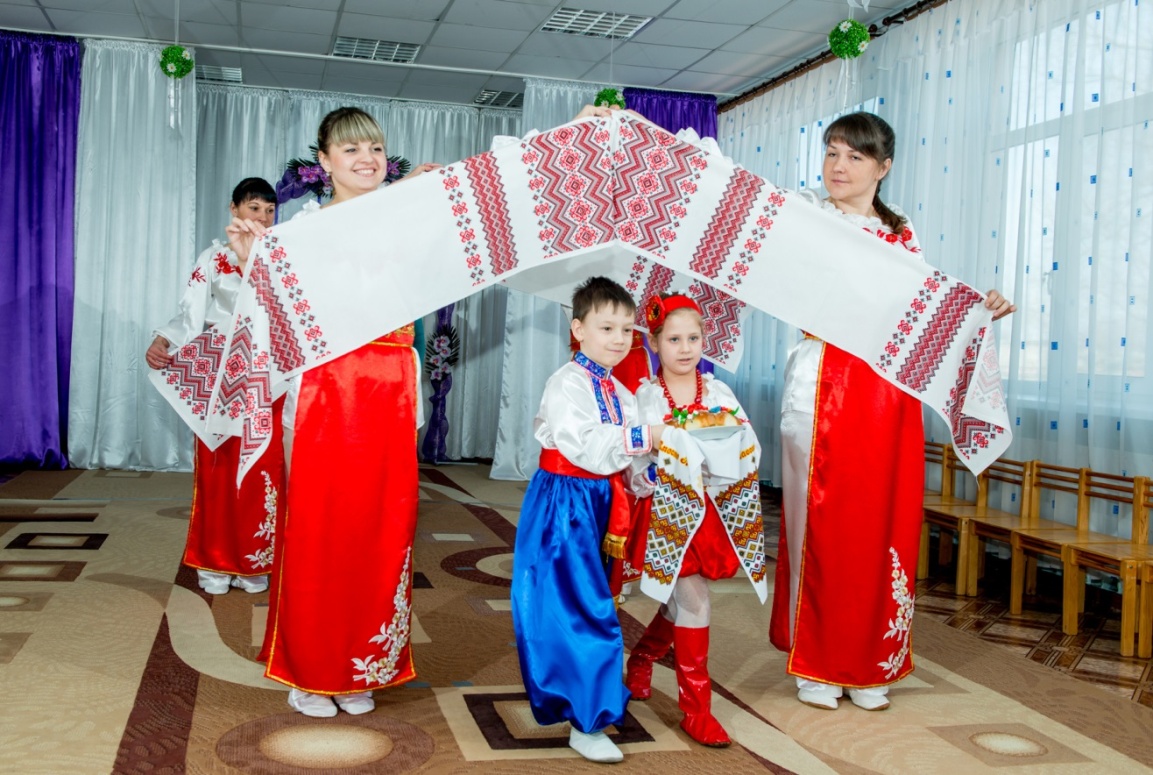